Primáti
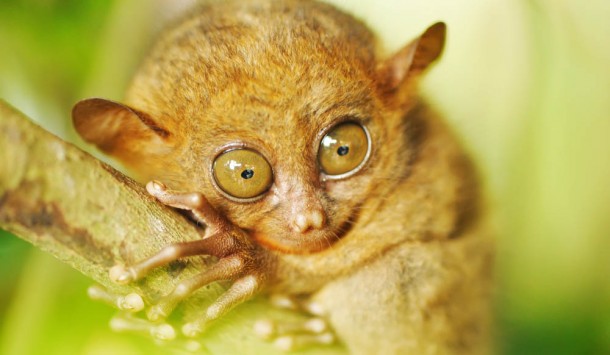 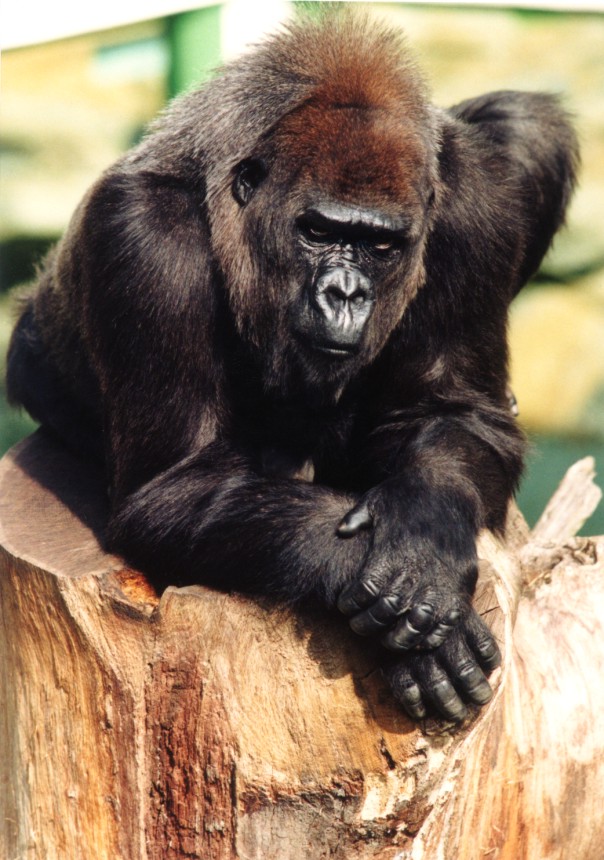 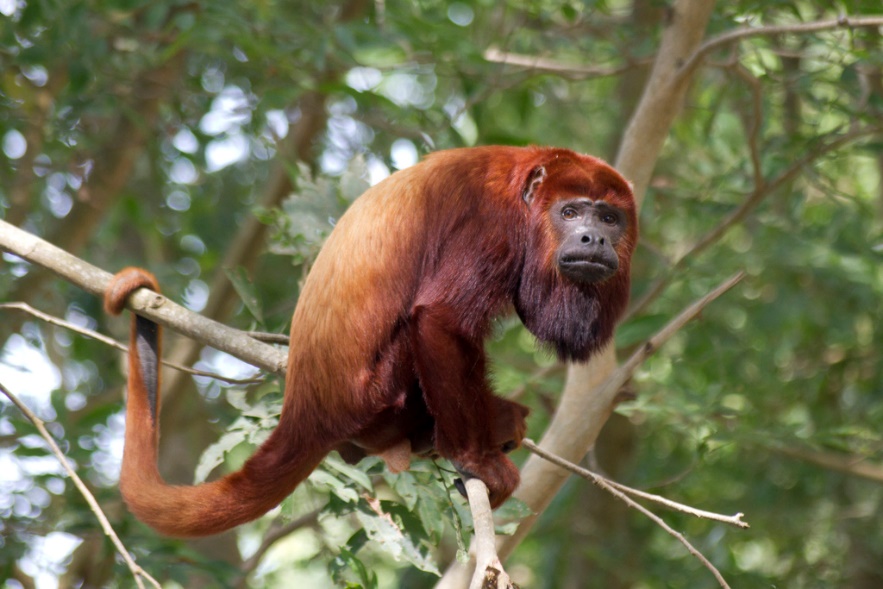 Znaky
Nejdokonalejší savci

Dobře vyvinutý mozek

Oči směřují dopředu, vidí barevně

Mají pětiprstou končetiny s palcem – umožňuje uchopení předmětu, podání potravy

Na prstech jsou nehty .

Kloub ramene  je velmi pohyblivý, mohou hýbat rukou v různých směrech
Rozdělení primátů

Poloopice – lemur, outloň, nártoun

Opice – úzkonosé  - kočkodan, pavián, makak
                - širokonosé – malpa, vřešťan

3. Lidoopi – šimpanz, gorila, orangutan
Poloopice
Lemur kata
Nejprimitivnější primát

Žije na Madagaskaru

Charakteristické: velké oči

Pruhovaný, dlouhý ocas
Poloopice
Nártoun filipínský
Noční živočich

Žije na Filipínách
Poloopice
Outloň
opice
Vřešťan rezavý
žijí v J Americe
Samci mají v krku kostěný bubínek, který zesiluje jejich řev, řevem si označují své území
Opice
Kočkodan
Žijí v Africe

Charakteristický znak: dlouhý ocas
Opice
Kočkodan husarský
REKORDY
Opice
Pavián
Opice snášející nejsušší prostředí

Patří mezi největší opice

Mají krátký ocas nebo jim chybí

Žijí na skalách (Afrika)
Opice
Makak
Opice  žijící hlavně v Asii
Opice
Malpa kapucínská
Opice
Tamarín 
vousatý
Nemají svěrače
Opice
Lvíček zlatohlavý
Opice
Mandril
REK. str. 125
Lidoopi
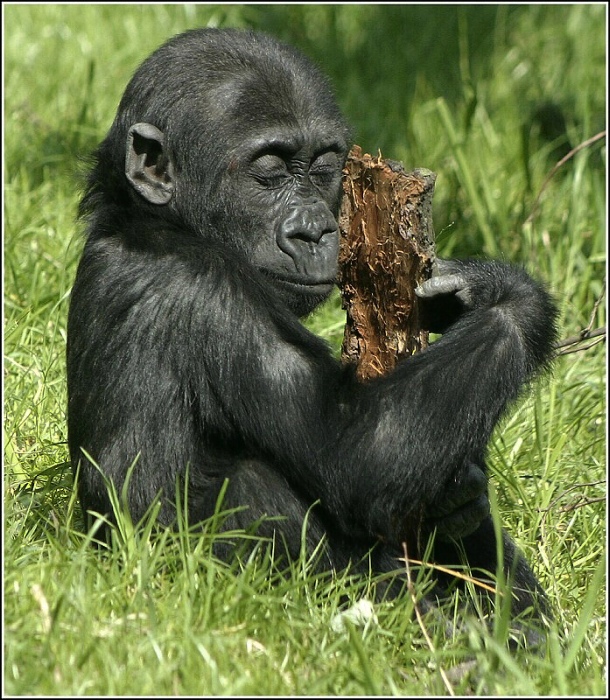 Gorila nížinná
Lidoopi
Orangutan sumaterský
LIDOOPi
Orangutan sundský
Největší savec žijící na stromech

Samci  - výška 180 cm a váha 190 kg

Dožívají se až 60 let
Lidoopi
Šimpanz učenlivý
Poznámky lidoopi
Gorila nížinná -  žije v Africe
		- tělo porostlé černou nebo hnědočernou srstí
		- hlava gorily – nízké čelo, silné nadočnicové oblouky
		- zadní končetiny kratší než přední
		- váha samce: 200 kg
		- žije ve skupinách až 20 členů

Orangutan sumatérský 
		- tělo kryté dlouho rezavou srstí, nápadně dlouhé končetiny
		- žije na stromech
		- Borneo a Sumatra

Šimpanz učenlivý – nejoblíbenější lidoop
		- žije v Africe
		- tělo pokryté řídkou černou srstí
		- obličej, ruce a nohy nejsou ochlupené
		- žije ve skupinách